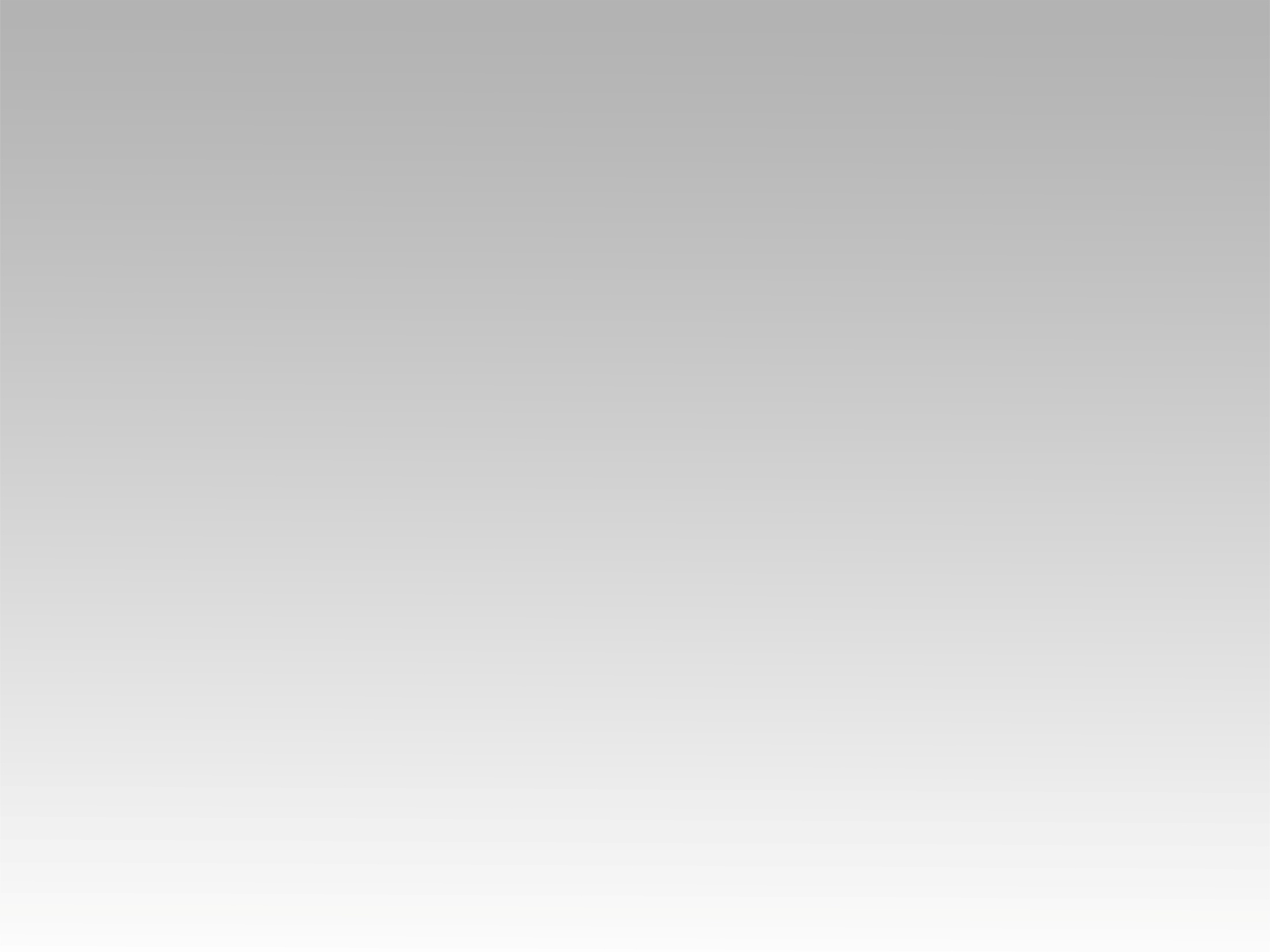 تـرنيــمة

اسمعوني يا أصحابي
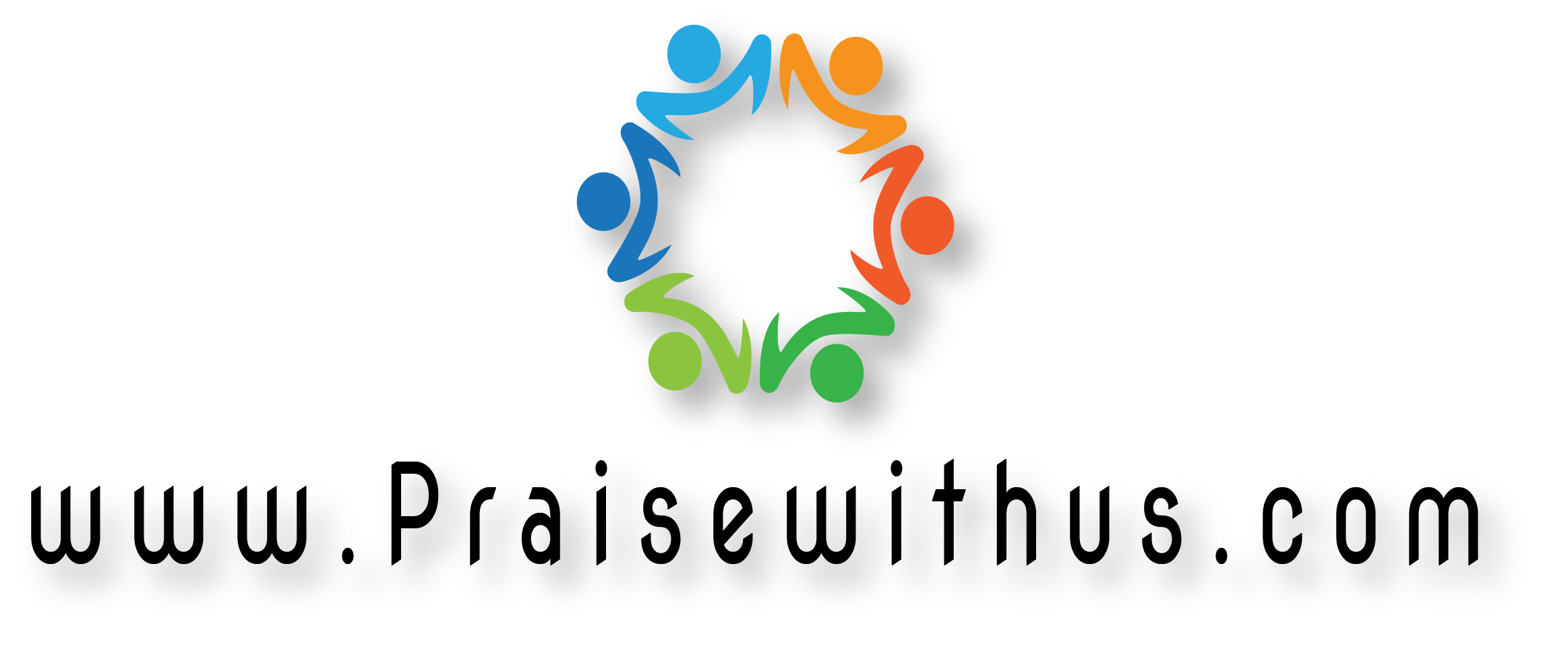 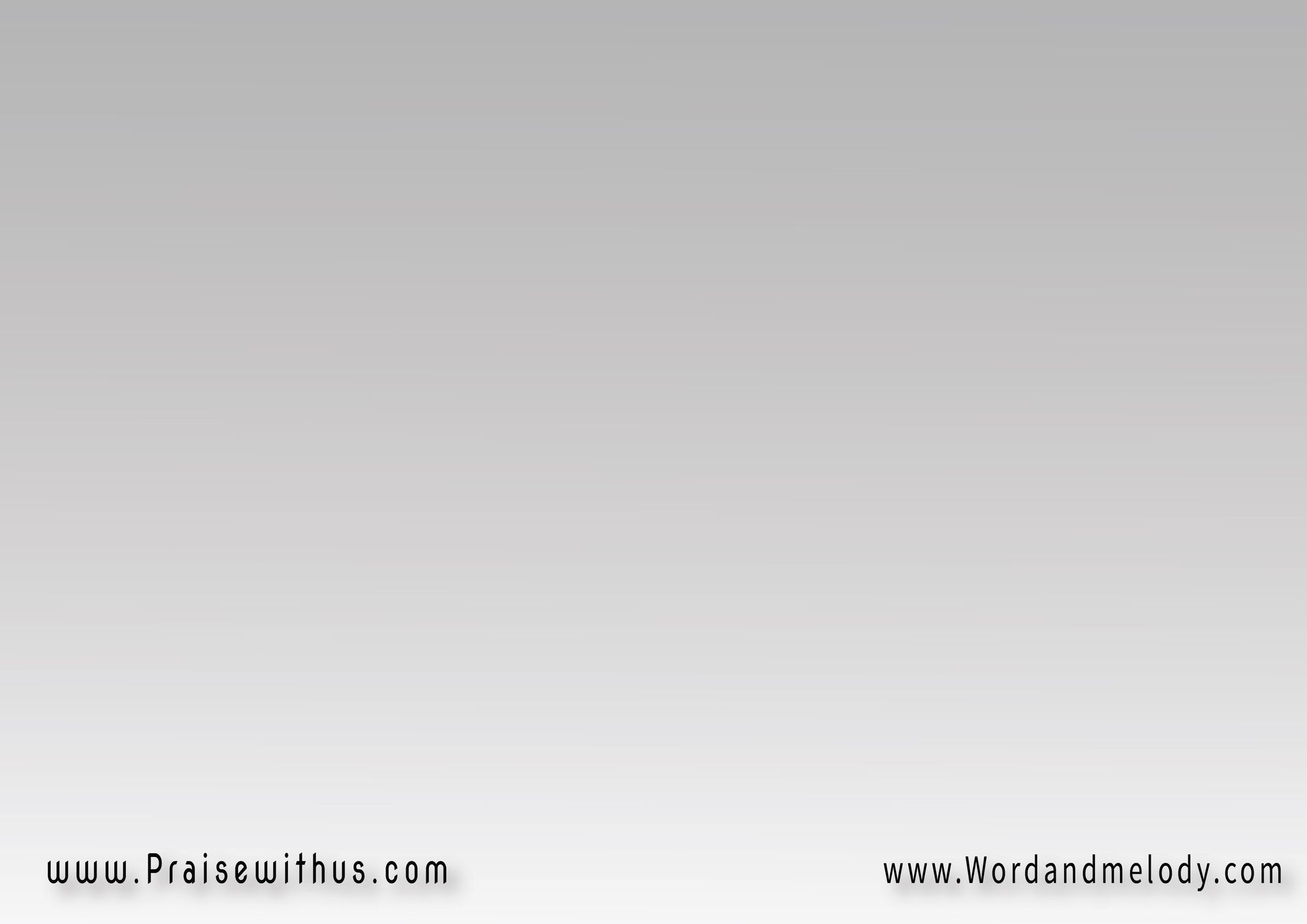 اسمعوني يا أصحابي 
هأحكيلكم يا أخواني
ع التغيير اللي حصل لي 
 لما يسوع جه في حياتي
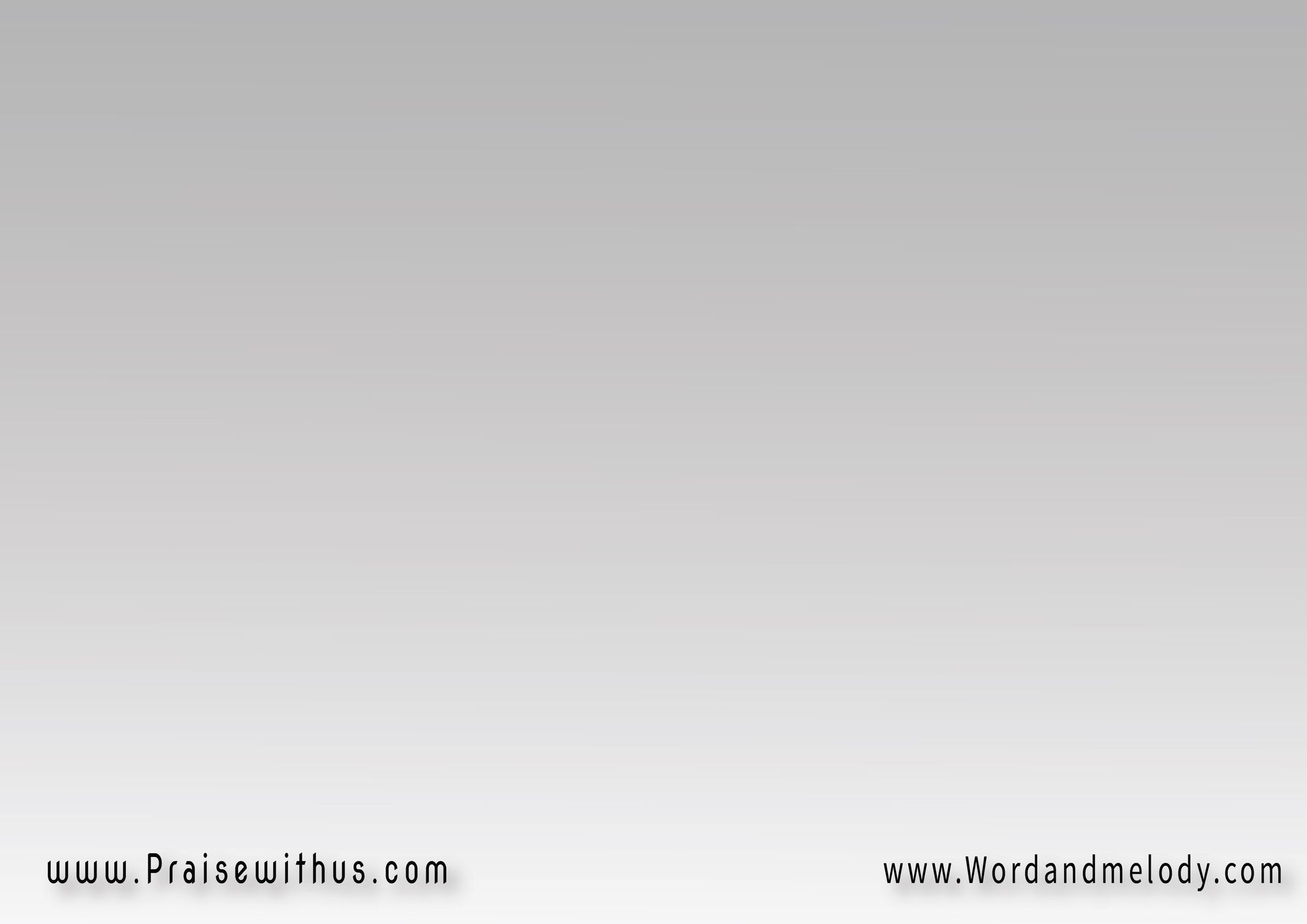 ( لما يسوع جه قلبي )2غير كل حاجة وحشة 
وملا أيامي هنا
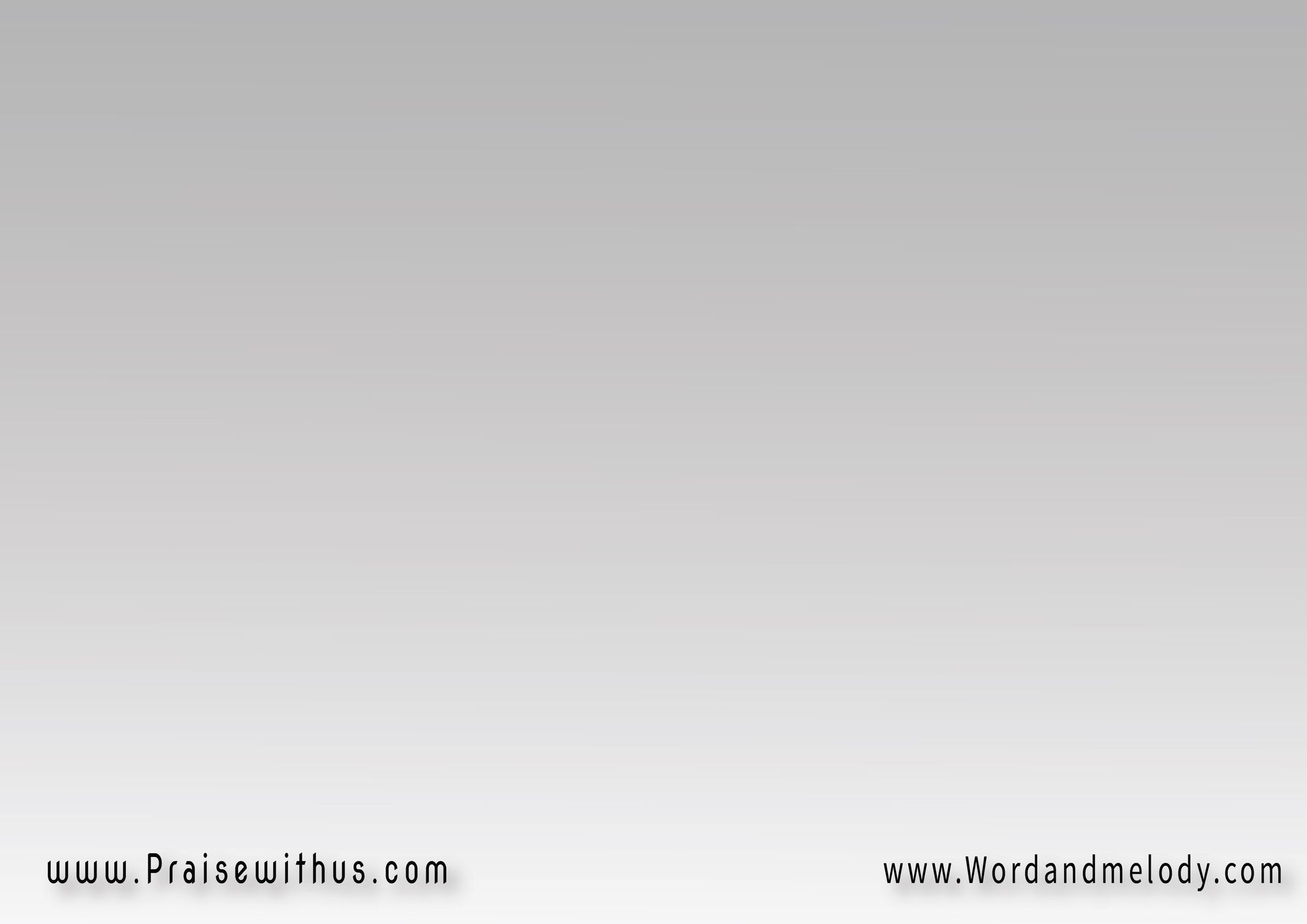 والكذب ده مش من طبعي 
لأنه طبع الشيطان
لما هأغلط مش هأخبي 
وأعترف إني غلطان
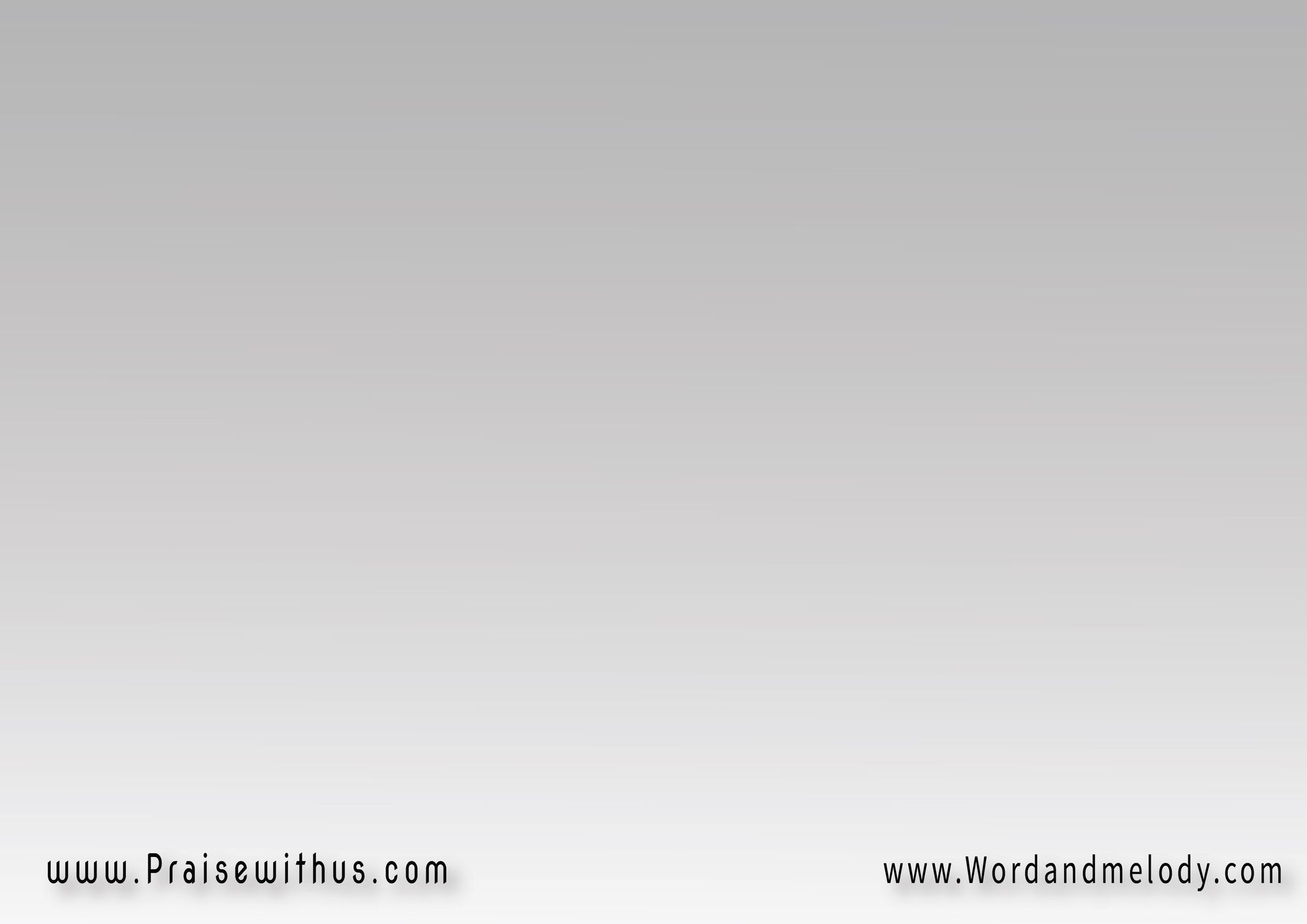 (وكمان مقولش أشمعنى )2لأني بأحب إخواتي 
زي نفسي أنا
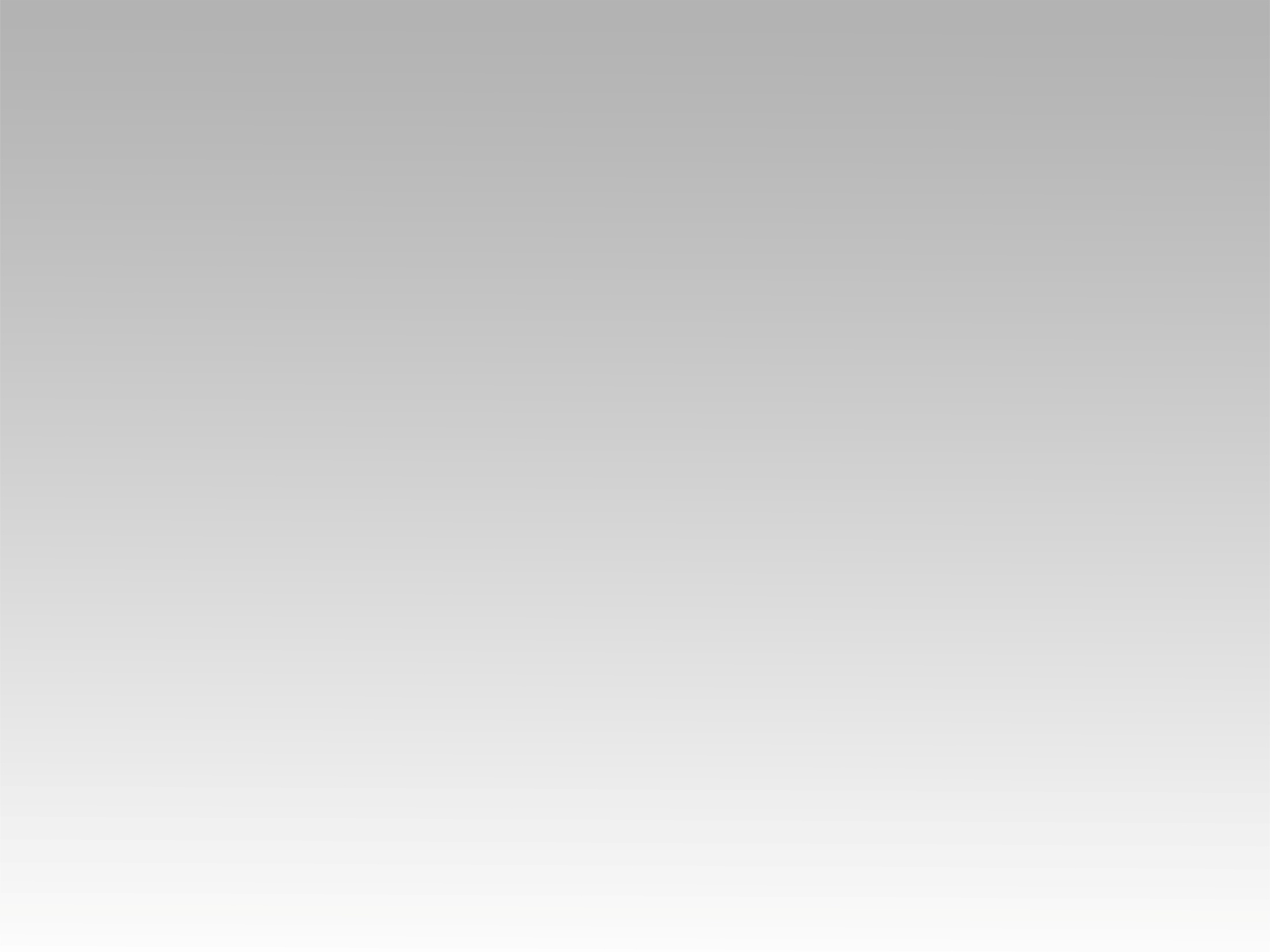 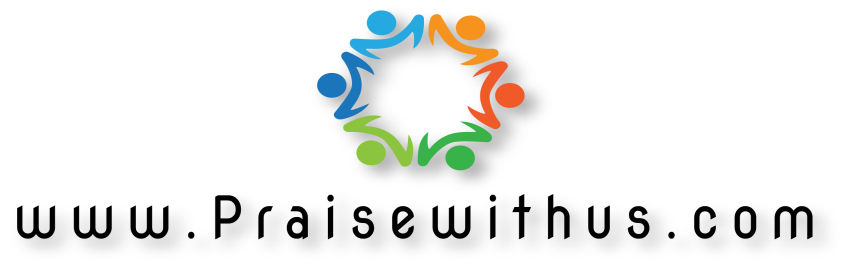